Вред электронных сигарет у обучающихся:
что предпринять школе и семье
Почему это актуально?
Электронная  сигарета  (ЭС)  -  электронное  устройство, создающее высокодисперсный пар (аэрозоль),  предназначенный для ингаляции (вдыхания).
Может  использоваться как в качестве средства доставки никотина  (ЭСДН), так и для вдыхания ароматизированного пара (аэрозоля)   без   никотина.   ЭС   находят   все   большее распространение в мире, в связи с всеобщим заблужденим, что они более безопасны по сравнению с классическими сигаретами.
Однако		ВОЗ	утверждает,	что	ни	одна сигарета	не	может		позиционировать	себя	как альтернатива!
электронная
безвредная
Очевидные минусы использования ЭС:
Более раннее начало курения в популяции;
	Пар, вырабатываемый ЭС, равно как и дым от обычных сигарет, имеет повреждающиее воздействие на ткань бронхов и легкого;
Содержат достаточное количество канцерогенов;
Приводят к поражению легких, сердечно-сосудистой системы, ЦНС.
Смертельный эффект!
23  августа  2019  года  в  интернет- изданиях появились  сообщения о первой смерти,  предположительно  связанного  с курением     электронной     сигареты, впоследствии в США были  подтверждены двенадцать  смертей  в  10  штатах  от использования электронной сигареты.
Всего в 46 штатах и 1  территории США   зарегистрировано   805   случаев повреждения     лёгких,   связанных   с курением электронных сигарет.
Классификация ЭС
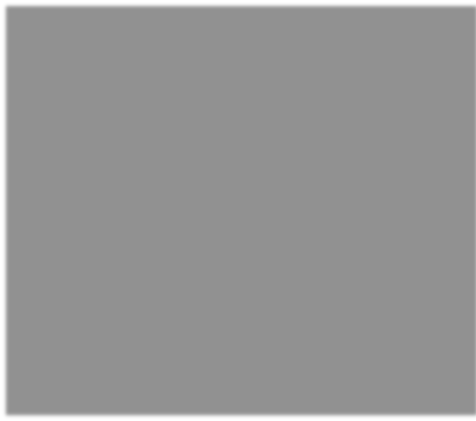 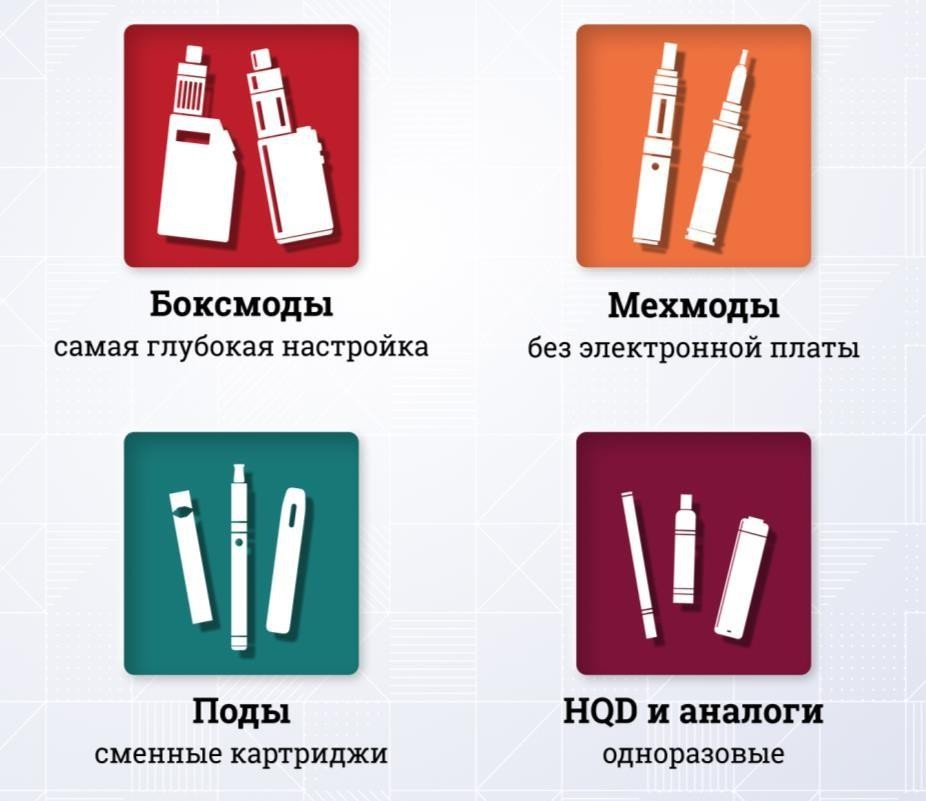 Боксмоды (с электронной платой;
электронные компоненты, регулирующие
напряжение и мощность);
Мехмоды ( без электронной платы; нет защиты от короткого замыкания, т.о. - САМЫЙ ОПАСНЫЙ ВАРИАНТ)
POD-системы (меньше мощность, меньше пара; используется солевой никотин, молекулы которого значительно меньше; закрытого типа- картридж без дозаправки,
открытого типа – возможен долив жидкости)
Одноразовые вейпы (нет возможности перезаправки, используются непродолжительно)
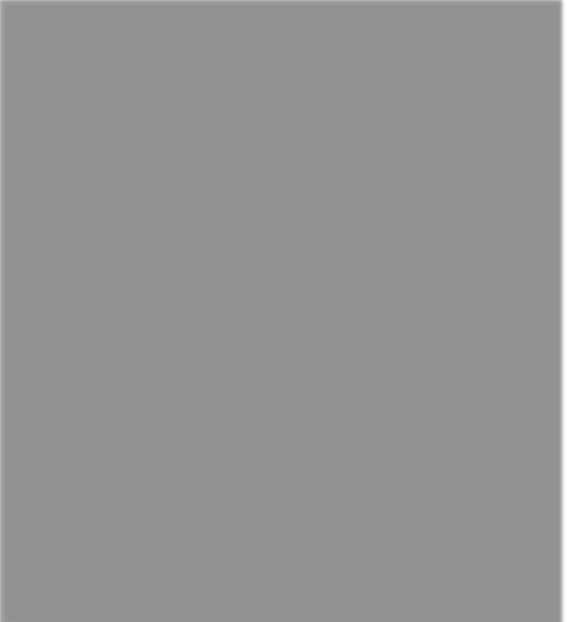 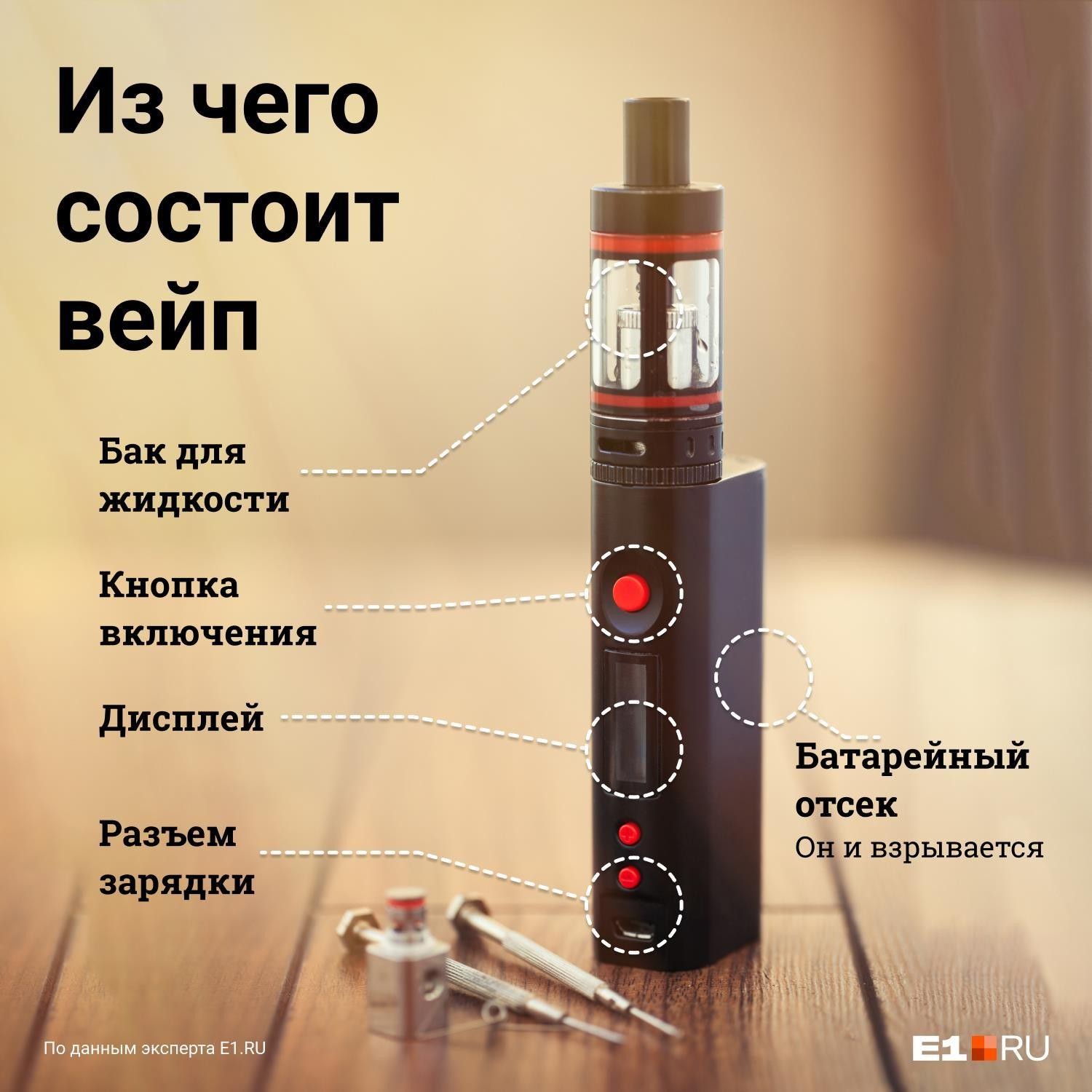 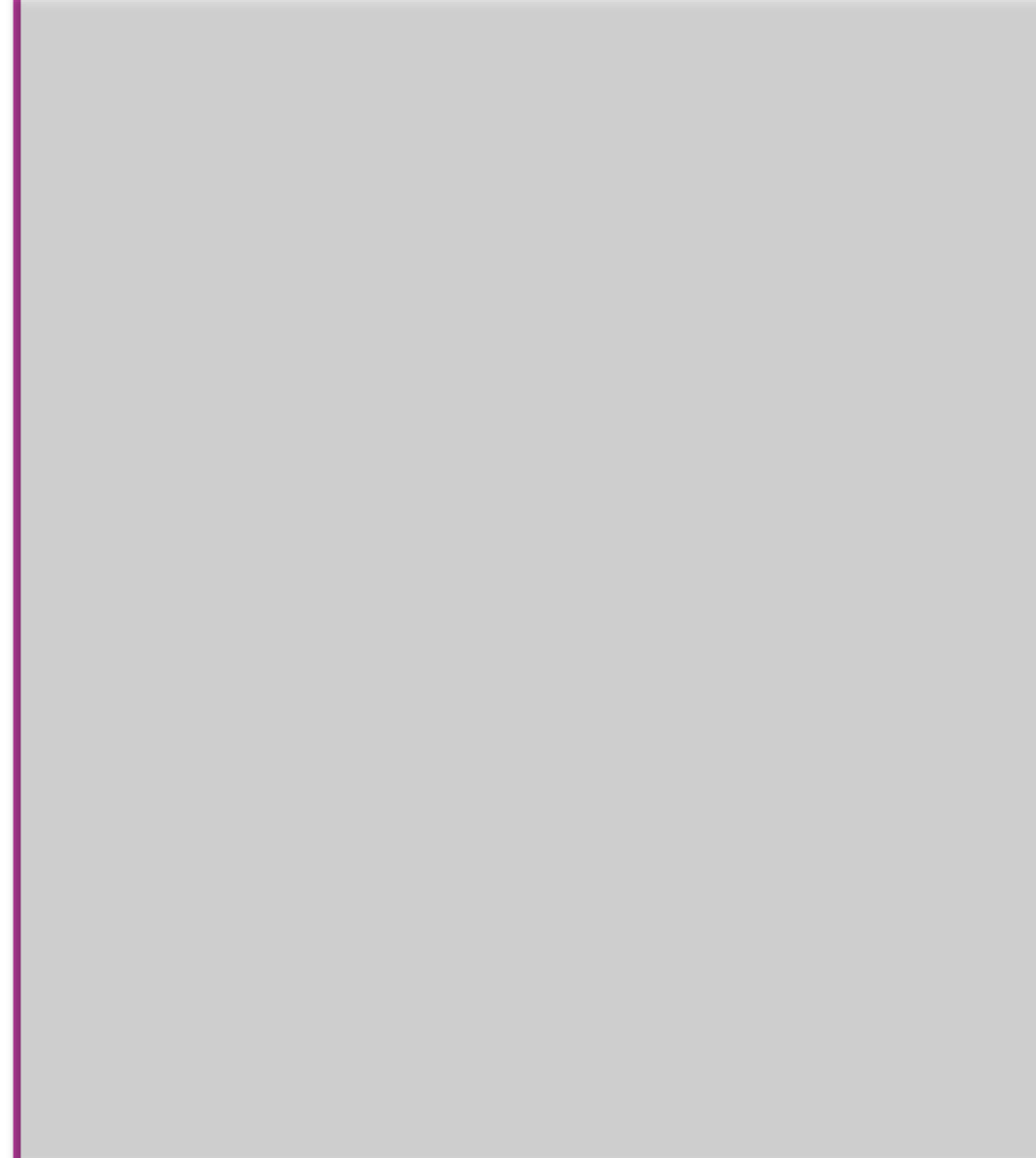 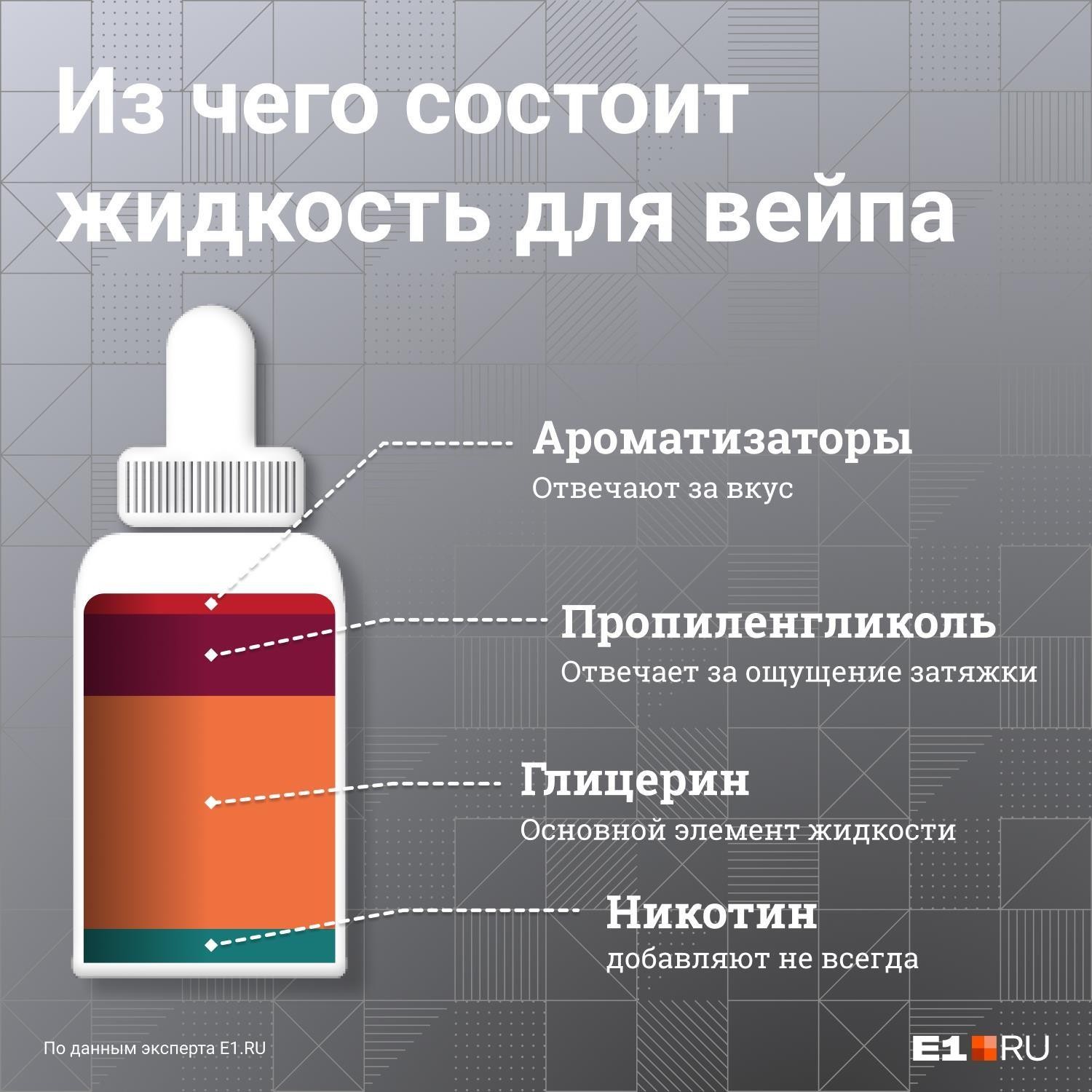 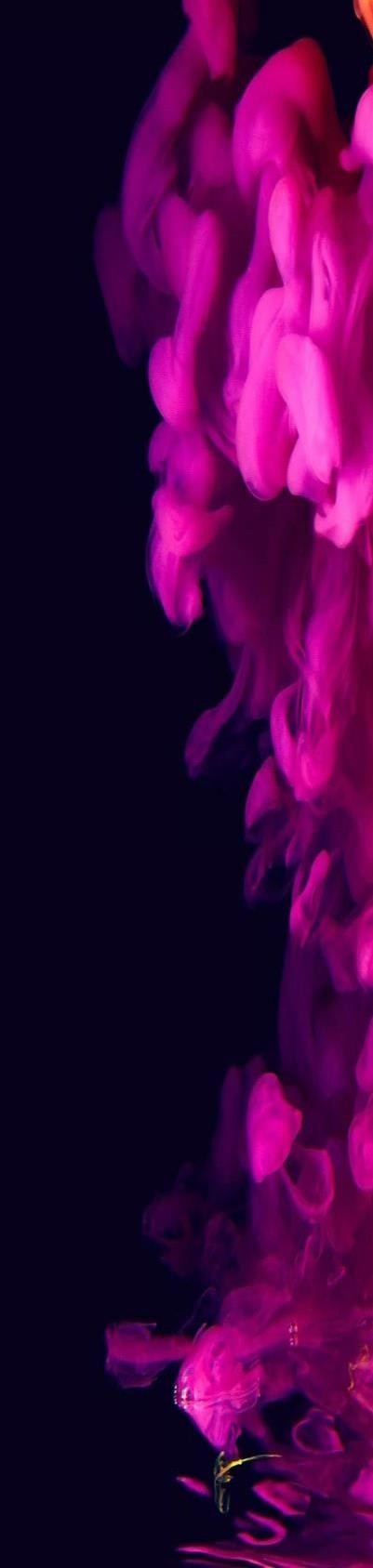 Состав жидкости:
Глицерин — основной источник испарения.
Пропиленгликоль – отвечает за насыщенность вкуса.
Ароматизатор (обычные пищевые ароматизаторы).
Никотин (не во всех). Самые популярные его дозировки из сегмента низкого никотина:
3 мг и 6 мг,	из сегмента высокого никотина: 12 мг и 18 мг.
Дистиллированная вода —
необязательный компонент; действует как растворитель; придаёт жидкости дополнительную текучесть.
Красители — необязательный компонент; применяется для придания жидкости цвета.
Металлы (свинец, цинк, хром, никель).
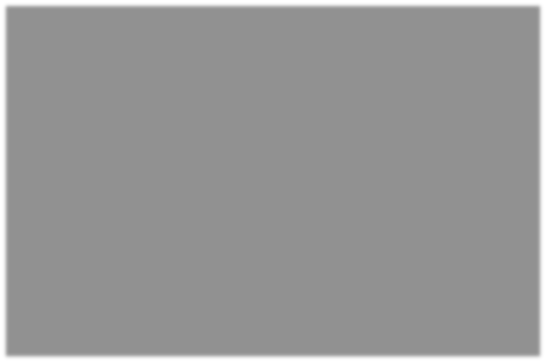 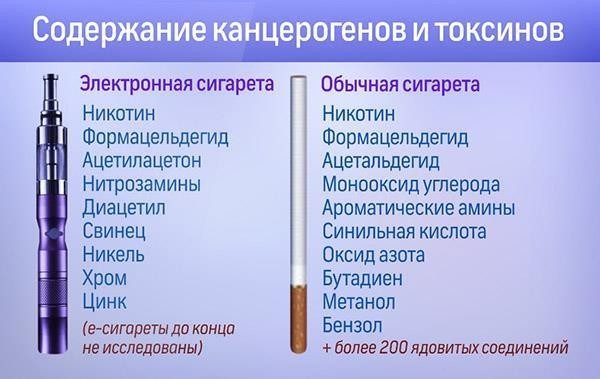 В чем же подвох?
1. Механическая сторона вопроса
Нарушении техники безопасности или почему может взорваться ЭС:
Неправильная установка аккумулятора. (плюсовой и минусовой контакты);
Устаревание аккумулятора (смена примерно 1 раз в год);
Попадание на аккумулятор металлических частей (нельзя носить аккумуляторы в кармане, сумке - велика вероятность, что при соприкосновении с металлическими частями аккумулятор начнет отдавать энергию);
Несвоевременная смена термоусадки (если пластиковая
прослойка пришла в негодность, возможно короткое замыкание).
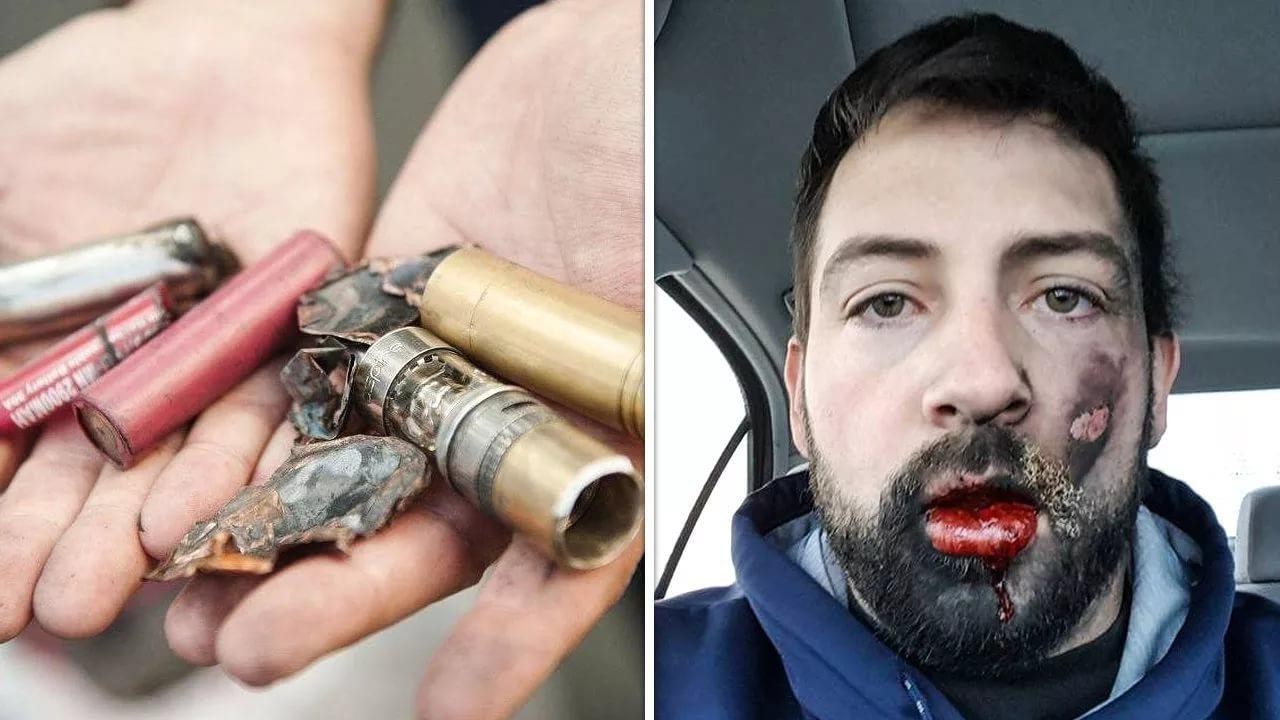 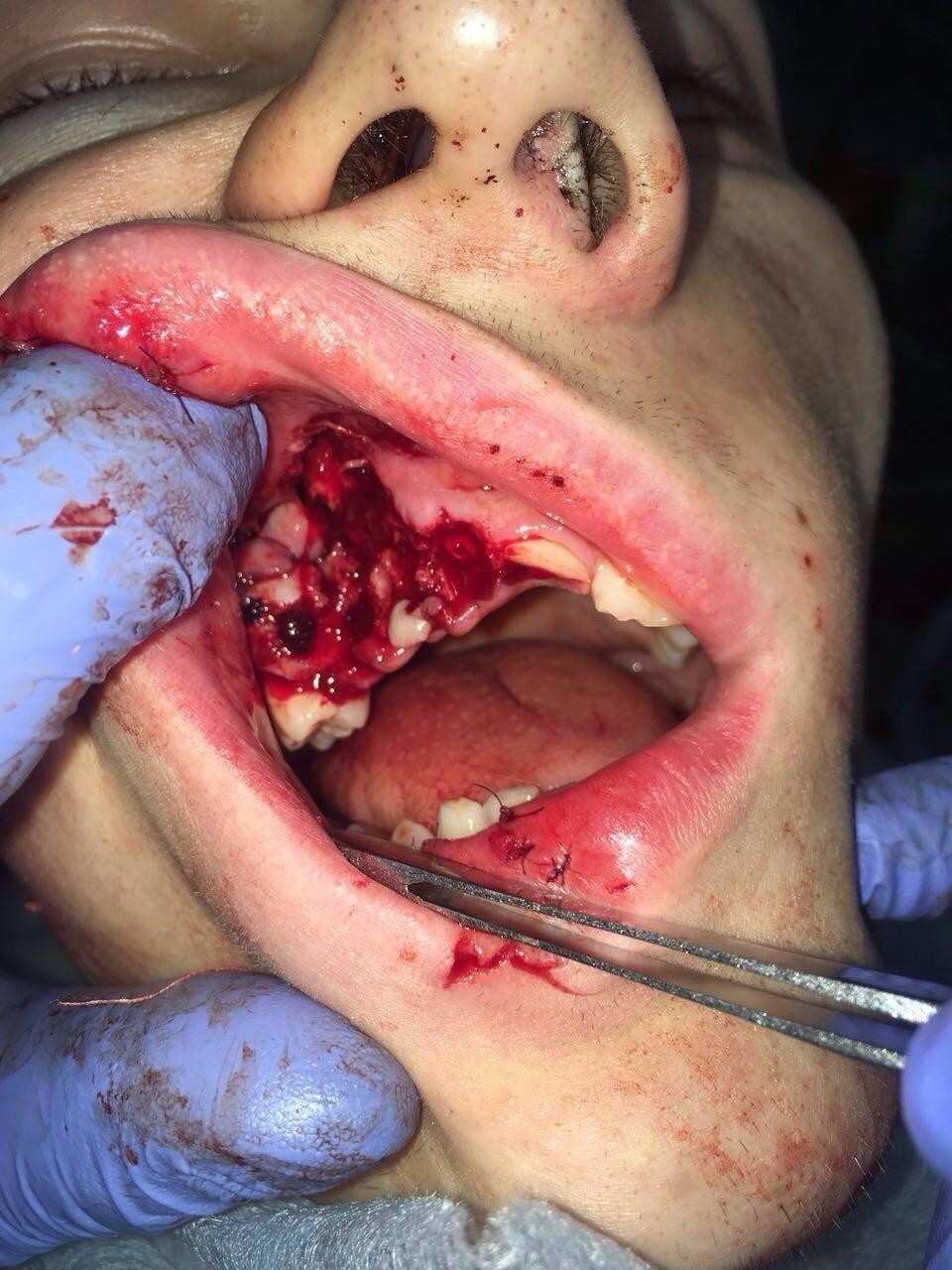 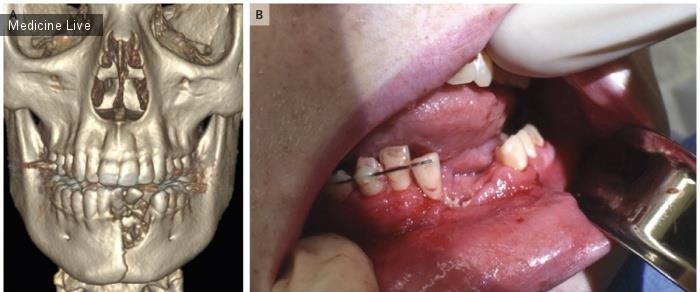 2. Влияние на дыхательную
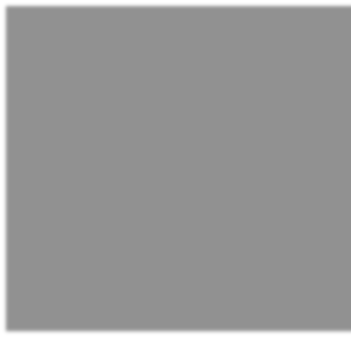 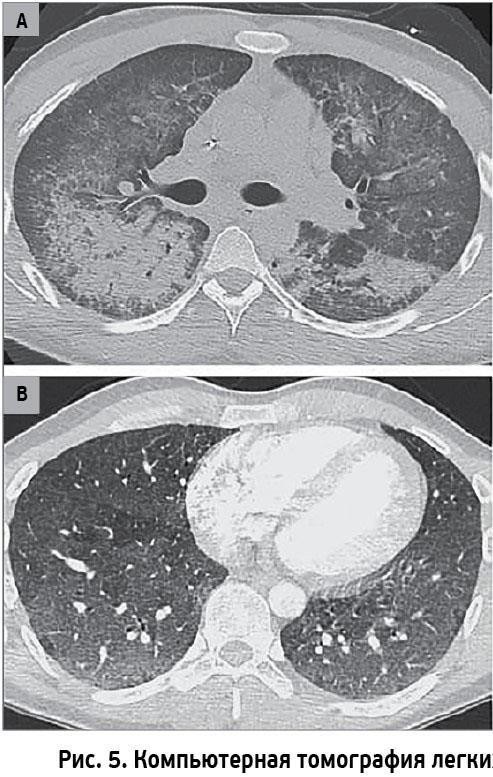 систему
симптомы	«болезни
Первые
вейперов» (тяжелого заболевания легких, которое также называют VAPI, EVAPI или E/VAP), напоминают ОРВИ, в дальнейшем перерастающую в пневомнию.
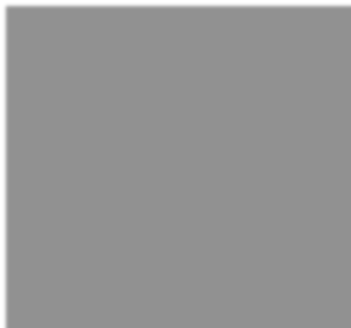 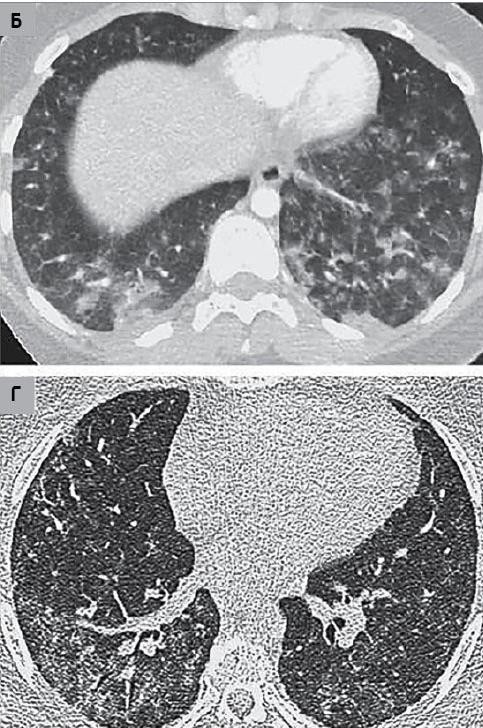 Обычно	флора пневмониях	устойчива	к
при	таких
широкому препаратов, а
спектру анитбактериальных
на фоне	ослабления	местного иммунитета
даже	при встречаются
выздоровлении рецидивы,	а
часто также
необратимые фиброзы.
3. Сердечно-сосудистая система
Повышенный риск инсульта и инфаркта миокарда;
Активация   симпатической   нервной   системы,   развитие окислительного   стресса,   повреждение   и   дисфункция эндотелия, активация тромбоцитов;
Развиваются    аритмии,    вазоспазм,    атеросклероз    с нестабильными бляшками, острые тромбозы и ишемии.
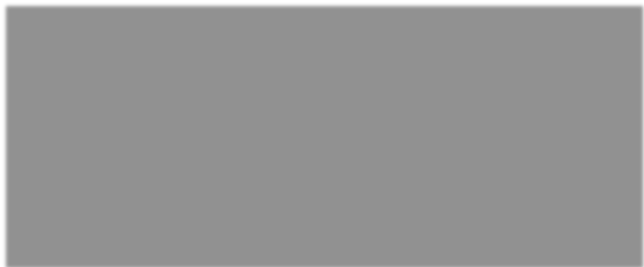 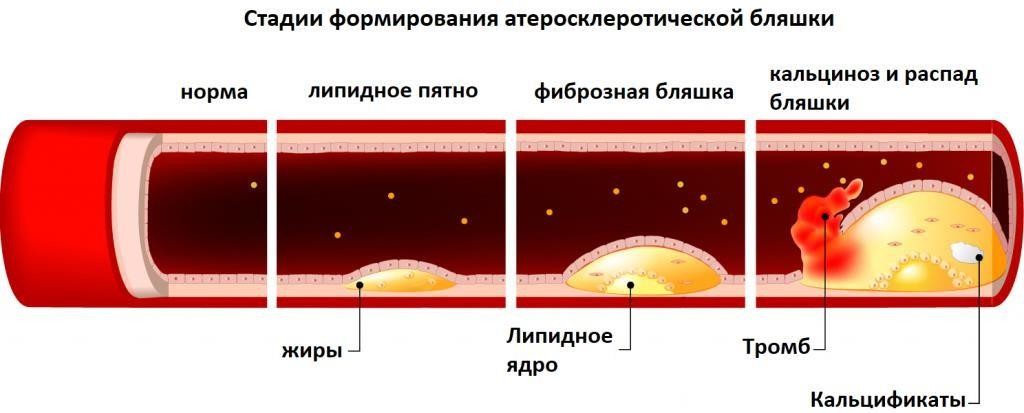 4. Возникновение зависимости и влияние на ЦНС
Длительное воздействие на никотиновые рецепторы приводит к их гиперстимуляции и снижению чувствительности в последующем. Дофаминовая медиаторная система истощается, поэтому курильщику необходимо   употреблять   никотин   чаще,   чтобы   испытывать удовлетворение и вырабатывать положительные эмоции.
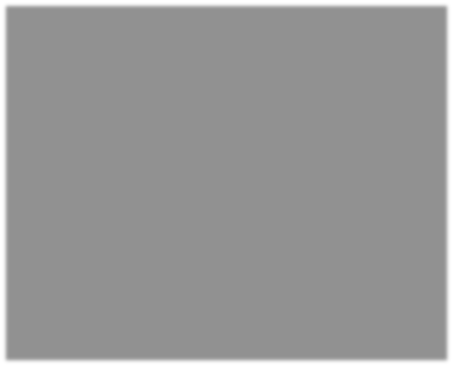 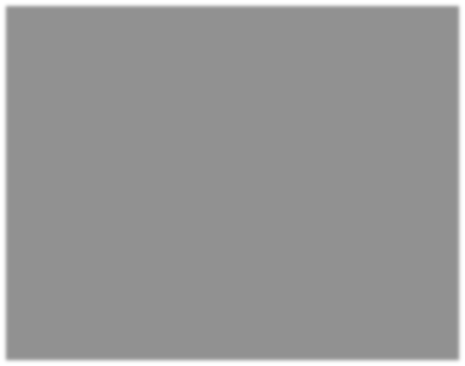 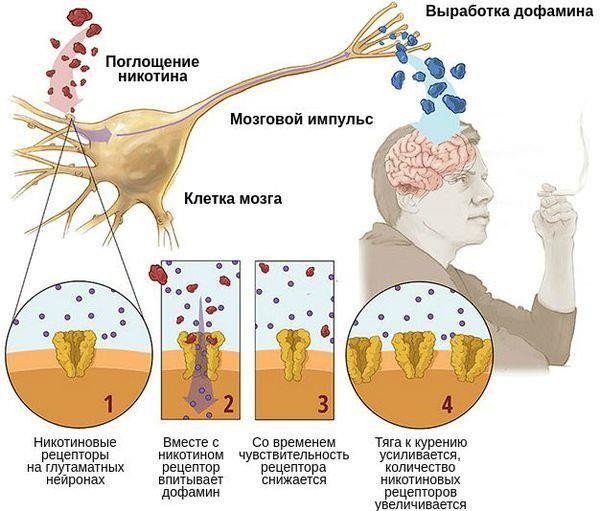 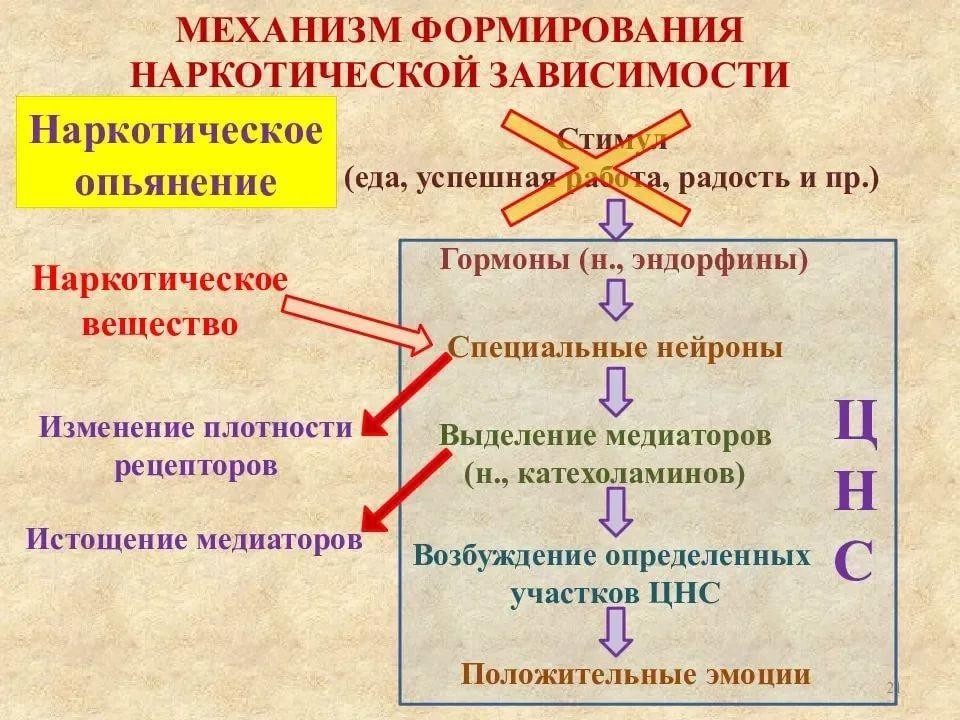 5. Влияние на ЖКТ:
Развитие кариеса, налета на зубах;
Снижение обоняния, вкуса;
Спазмы желудка, паралитичексая кишечная непроходимость;
ЯБЖ, ЯБДПК вследствие постоянной стимуляции HCl;
ЗНО, так как ЭС поражают ДНК в тканях, что приводит к запуску множественных мутаций и как следствие – опухолевую трансформацию.
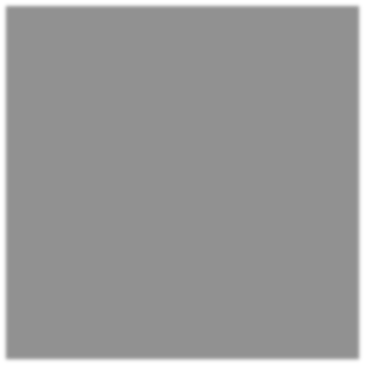 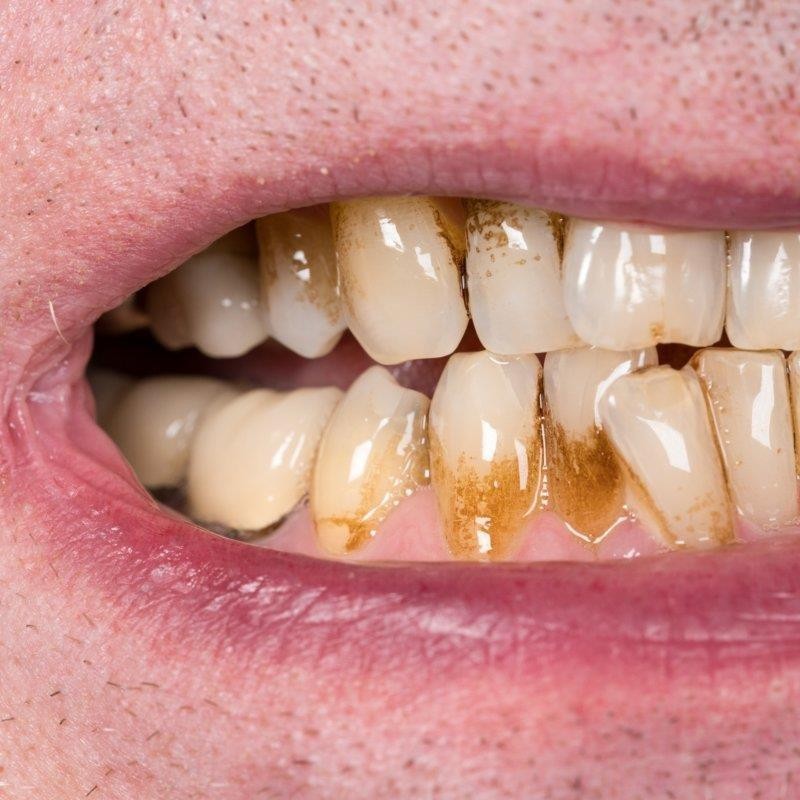 Правовое урегулирование в России и других странах
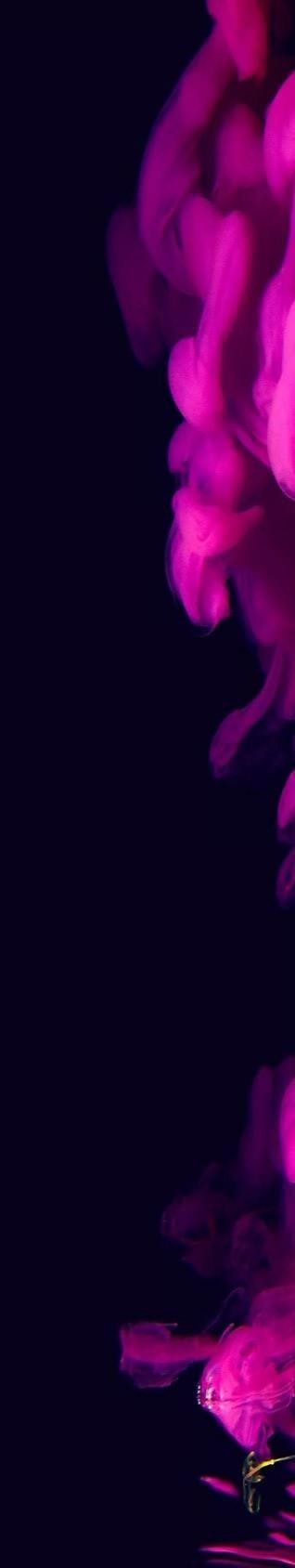 Федеральный закон от 31 июля 2020 г. N 303-ФЗ предусматривает запрет на:
-вовлечение несовершеннолетних в процесс потребления никотинсодержащей
продукции;
продажу пищевой, жевательной, сосательной и нюхательной никотиносодержащей продукции,
продажу несовершеннолетнему кальянов, никотиносодержащей продукции и
устройств для её потребления,
-потребление никотиносодержащей продукции или использование кальянов в помещениях, составляющих общее имущество собственников комнат в коммунальных квартирах, а также помещениях, предназначенных для
предоставления услуг общественного питания.
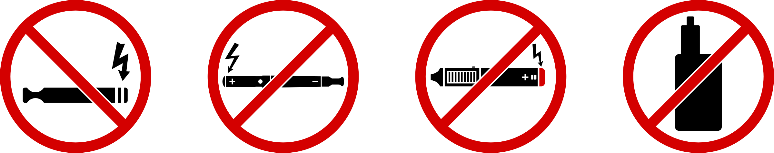 Реклама и продажа электронных  сигарет  запрещена в  Бразилии, Канаде, Дании, Турции, Норвегии, Австралии, Уругвае, Иордании, Италии, ОАЭ.
В  Индии  с  сентября  2019  года  запрещены  производство,  изготовление, импорт, экспорт, продажа, распространение, реклама электронных сигарет.
В  Таиланде  ввоз,  использование,  хранение  и  ношение  на  территории электронных  сигарет  и  их  аналогов  запрещены,  нарушение  этого предписания влечёт наказание в виде штрафа в размере один миллион батов ($30,3 тысяч) и/или тюремное заключение на срок до десяти лет.
В  октябре  2019  года  временно  запрещена  продажа  ароматизированных жидкостей электронных сигарет в штате Мичиган в США, при этом запрет не касается не ароматизированных или имеющих аромат табака.
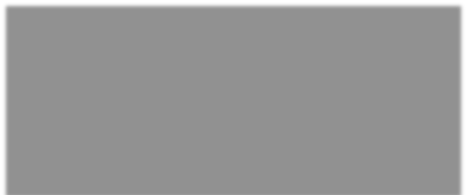 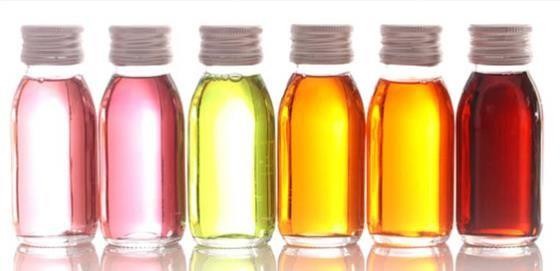 Сомнительные плюсы, не перевешивающие
вреда от использования ЭС:
Самостоятельный выбор дозы никотина;
Различные вкусы;
Нет необходимости использовать зажигалку.
Распространенные заблуждения:
Намного меньше вреда для организма, в сравнении с табачными
изделиями;
Не желтеет зубная эмаль;
Минимальный вред для 	окружающих людей;
Отказ от курения на
завершающем этапе.
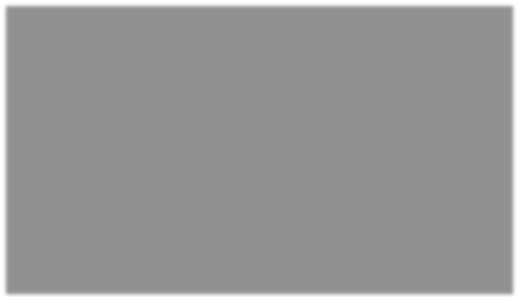 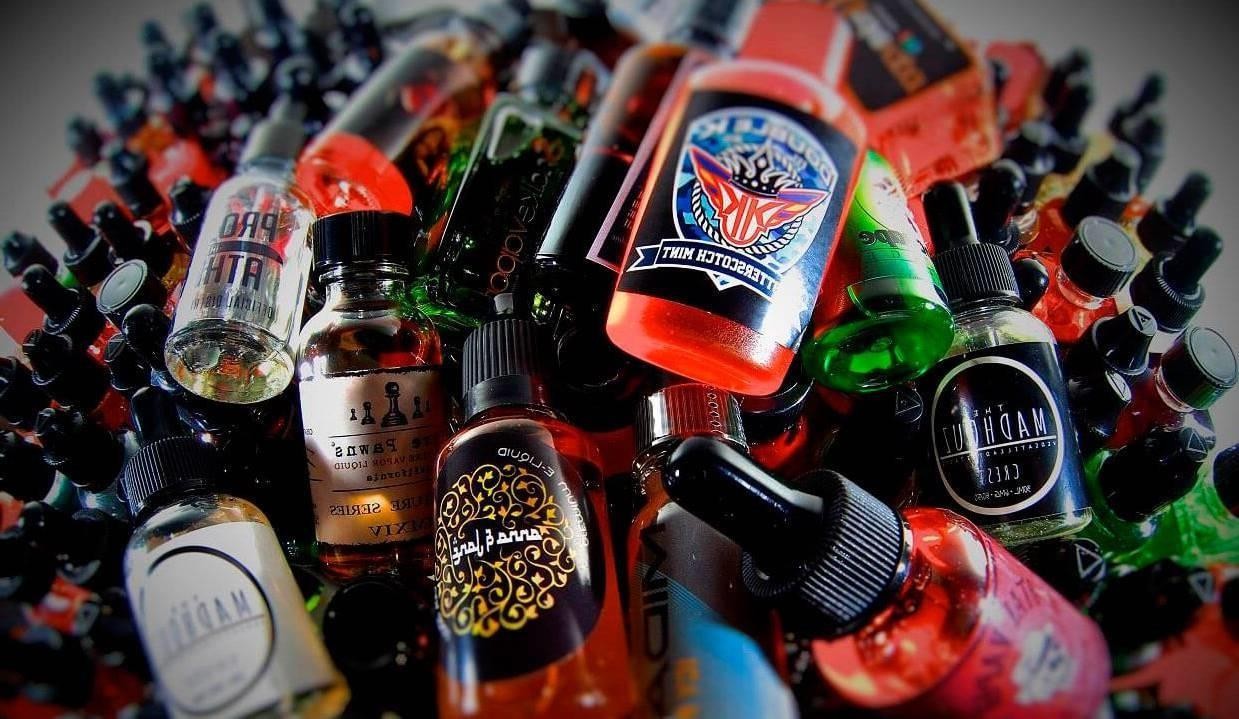 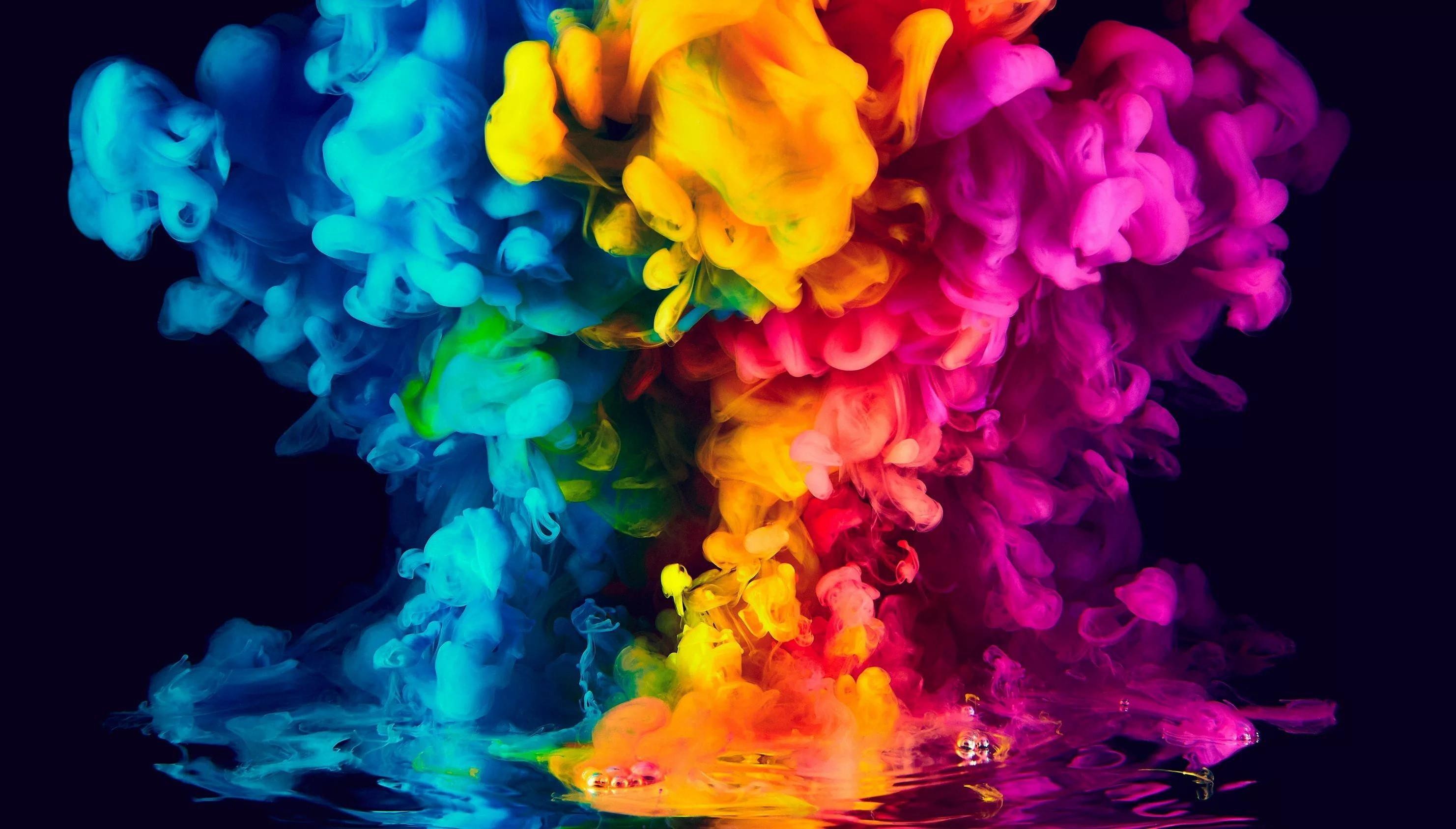 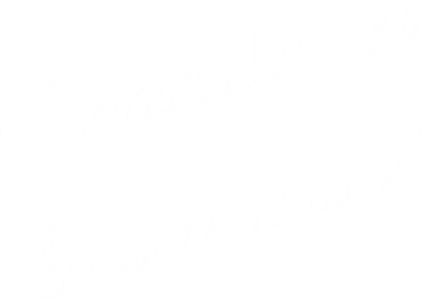